What is              and why should you try it out?
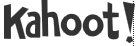 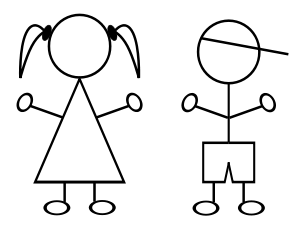 is a web based student response system that is highly engaging and has many educational purposes! Students can use a phone, tablet, or laptop to answer questions – No app needed, just the web!

Here’s a short video from a teacher who uses it along with some student interviews. 
http://www.nicertube.com/ca3k4onb
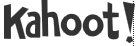 What users says about               :
 “I love this! - I often use this to create differentiated groups and personalize the learning for students, based on the feedback at the end of the Kahoot. Not only do the kids love the game, the teacher benefits from the organized feedback that you can download when the game is finished.” 

“I used Kahoot today with my 5th graders to review for a math test. I was thinking about having them make their own quizzes next unit to review with each other in groups!”
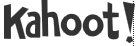 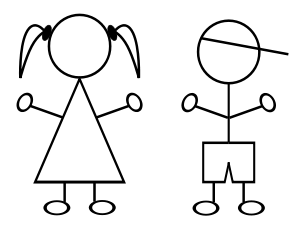 How do I            ?
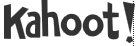 To Join a Game:
To Create & Log-in to an Account:
https://kahoot.it
Enter the Game Pin you see on the screen.
Choose a nickname, please use a name that is appropriate for your audience.
Click “Join Game” and wait for the game to start.
You will only see the icons on your screen, so check the screen for the question and answer choices.
https://getkahoot.com
You’ll need to enter your role, school name, username and a password.
You will use this same web address to log-in each time you want to start or create a “game”.  You’ll only need the username & password after registering the first time.
Using the data    you collect with
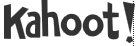 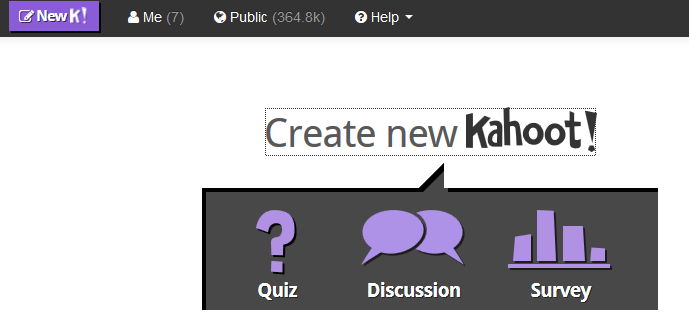 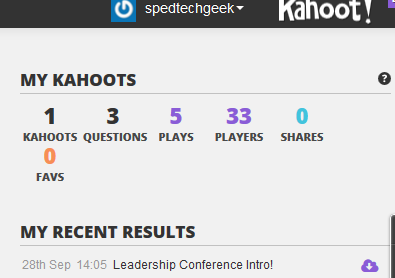 Before you Kahoot!
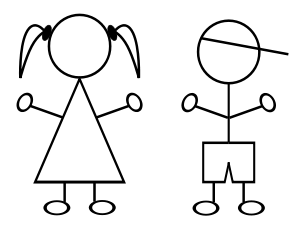 Step 1: Choose what type of activity you want your audience to participate in. 
* Follow directions or use the help section shown above for more guidance.
Show me the Data!
After you Kahoot!
To the right of your home screen you will see    , click on this icon to download the group and individual results into an Excel (or similar) spreadsheet.
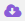 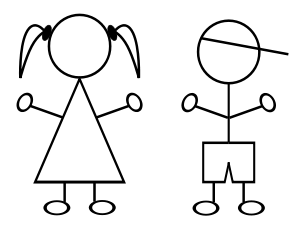 Personal Mastery Style…
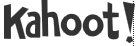 Personalized Learning Ideas: pre & post tests, formative assessments, creating learning targets, using the data component for tracking progress, Exit tickets, student created Kahoots!  
* Please share your ideas with us on Edmodo.
Resources: 
Facebook Kahoot! Community – 
https://www.facebook.com/groups/kahoot.community/
Edmodo CCSD Personal Mastery Group – Join Code:j6uk9t
https://www.edmodo.com/home#/group?id=6550136
Nicertube – A nicer way to share youtube videos
http://www.nicertube.com/